Slides 1-2 | Guidelines
Slides 3-4 | Template
FY22 Core Faculty Catalyst Awards 
Proposal Guidelines and Template

TDAI Catalyst Awards are for use by TDAI core faculty to initiate and explore interdisciplinary ideas that have potential to compete for extramural support and benefit the greater good.
COMPONENTS AND TOPICS
Catalyst Award requests and awards may include:
Up to $10K
Access to:
Data commons storage and sharing
Ohio Supercomputer Center resources
Capstones
Data services and consulting
Facilitation and support for ideation sessions
Student personnel
Proposals on any topics are welcome, including ideas that relate to TDAI’s five Strategic Directions:
AI and Health
Environment and Sustainability
Foundations of AI and Machine Learning
Responsible DATA Science
Smart Mobility

KEY DATES
Proposals are processed as they are received and awarded for as long as budget permits. Anticipated time for review and notification is 60 days.
REQUIREMENTS
A Catalyst Award team is required to:
Be led by a TDAI core faculty member
Include OSU researchers representing two or more departments
Intend to develop and advance new research projects as a next step
A Catalyst Award project is required to: 
Have an explicit data science and/or analytics component
Be innovative
 
TERMS
Funds may not be used for travel, overhead, capital expenditures or faculty salary. Fund transfers are coordinated with the contact PI’s unit fiscal officer. All university and unit policies for use must be followed.
Award recipients agree to:
Complete the proposed work within a one-year period as indicated in the award acceptance document
Provide a 1-page final project summary with next steps within 30 days of project completion
Acknowledge TDAI support in publications, presentations, publicity and PA-005s (for 0% or greater) for grants that result from the award
Questions about any aspect of the Catalyst Awards process or available resources? Email Jenny Grabmeier.3.
Slides 1-2 | Guidelines
Slides 3-4 | Template
FY22 Core Faculty Catalyst Awards Proposal Guidelines, Cont.
INSTRUCTIONS FOR SUBMITTING A PROPOSAL
Complete slides 3 and 4 (see quad chart requirements, below)
Save slides 3 and 4 as a PDF using this naming convention:

FY22 Catalyst Proposal – [Contact PI Last name] [Contact PI First Initial] – [Project Title] 

Use this Qualtrics link to submit your PDF and to specify details of the funds and in-kind resources you are requesting (note: you may need to copy-paste the URL into your browser):
https://osu.az1.qualtrics.com/jfe/form/SV_6ERUCKmy9bDYllY

QUAD CHART REQUIREMENTS
Use the template on slide 3 and complete all four quadrants 
Quadrants may be reordered and/or resized but not deleted
Figures and bullet points are acceptable
Use 10-pt Arial regular or Arial narrow font
Do not exceed one page. Quad chart content beyond one page will not be read.
EVALUATION PROCESS AND CRITERIA
TDAI’s Leadership Team faculty, and other subject matter experts as needed, review and score Catalyst proposals based on the following criteria, which core faculty are strongly encouraged to consider when developing the proposal: 

Project Impact
The problem being addressed is clearly stated and worthwhile
The proposal includes a well-reasoned ethical consideration of the research and its potential societal impact
The problem requires an interdisciplinary approach to address
Methodology
The approach and methods are clear, reasonable and appropriate and have an explicit data science/analytics component
The team is sufficiently interdisciplinary in its composition for the proposed approach and methods
The methodology’s advantage over the next best alternative and the expectation of success are well-reasoned and justified
Outcomes and Evaluation
The proposal includes expected outcomes that are reasonable, justified and worthwhile
The proposal includes a definition and metrics for success that are reasonable and appropriate
Vision for Next Steps
The proposal includes next steps for developing and advancing new research projects
Timeline and Budget/Resource Request
The proposed work can be accomplished within one year
The proposed budget is reasonable for the activities described and within Catalyst Award parameters
Interdisciplinary Proposal Writing Tips
Use language and terms that are understandable to researchers in diverse disciplines.
Consider the evaluation criteria when writing your proposal.
FY22 Core Faculty Catalyst Award Proposal
Quad Chart
Project Title:  xxx
I. PROJECT IMPACT
Describe the problem this project ultimately aims to solve and the meaningful implications for society, your field(s) and/or students. Include why an interdisciplinary approach is required.
III. OUTCOMES AND EVALUATION
a) List the outcomes this project will produce (e.g., preliminary data, publications, etc.).
b) Indicate how you will define and measure success.
Remind me: What’s a quad chart?
A quad chart is a type of document that funding agencies and companies use for reviewing competitive projects, candidates, etc. Its strict one-page format encourages concision and supports a fair review process.
II. METHODOLOGY
Outline your approach and methods and how they are better than the next-best alternative. Include data-related assets you will use and/or generate.
IV. VISION FOR NEXT STEPS
List your intended next steps for leveraging the outcomes listed above to develop and advance new interdisciplinary research projects.
FY22 Core Faculty Catalyst Award Proposal
Key Words, Dates, and Team Composition
Project Title:  xxx
Key Words (up to 4): xxx, xxx, xxx, xxx

Proposed Start Date: xx/xx/xx
Anticipated Completion Date: xx/xx/xx

Team Members (add or subtract rows as needed)
The contact PI and co-PI must be from different disciplines.
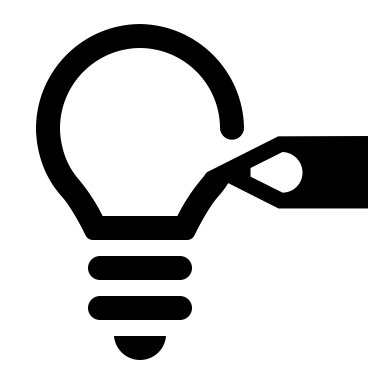